Campus Grids, Bridges & Clouds
Parallel Session
Session Plan
Review survey and update with discussion here
Round table lightning questions
Goal is a lively, free-for-all, open set of discussions!
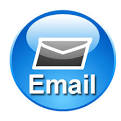 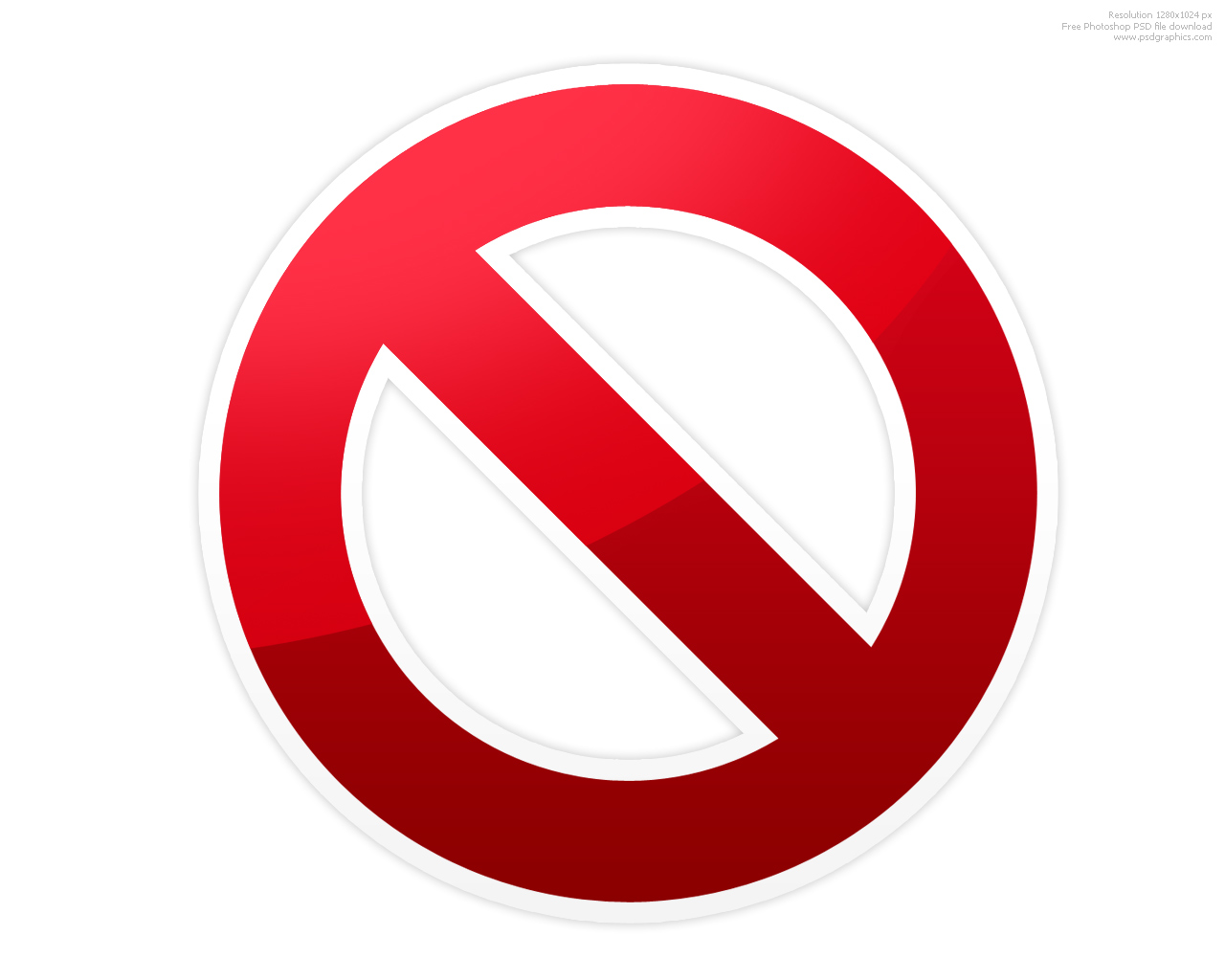 Survey!
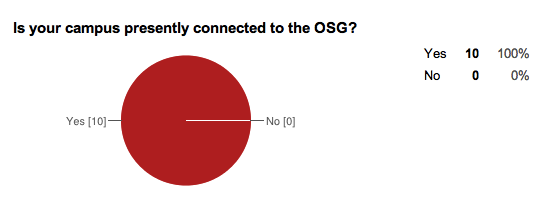 Survey!
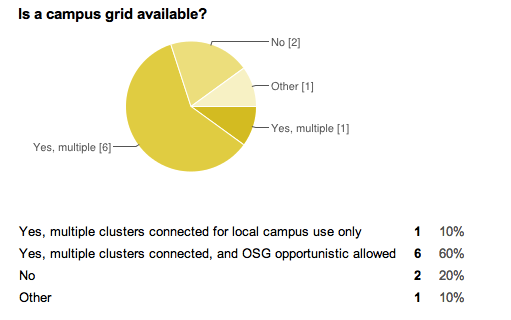 Survey!
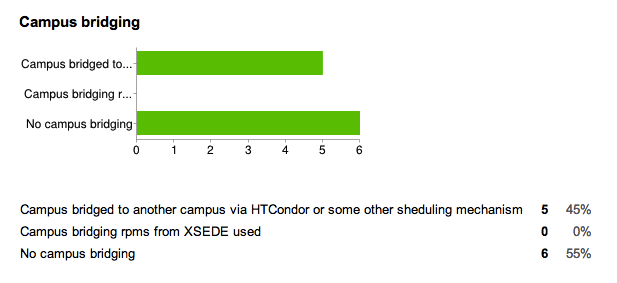 Survey!
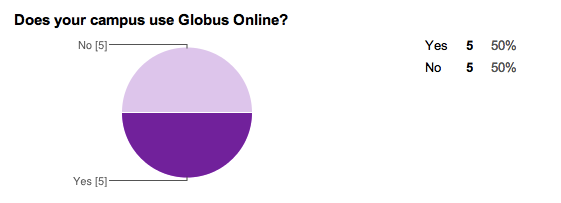 Survey!
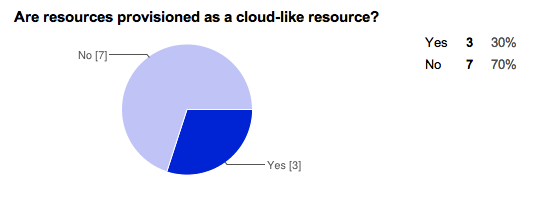 Survey!
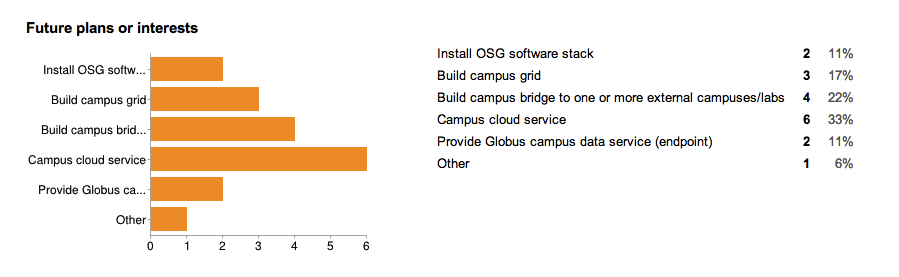 Lightning Response Questions
What are the key challenges to leveraging available resources on campus outside your immediate administrative control?
Lightning Response Questions
What strategies work best for engaging research communities outside of physics?
Lightning Response Questions
Virtualizing physical resources and providing cloud services is a common priority (survey).  What are the approaches and challenges?
Lightning Response Questions
Condo Clusters in shared data center?
Lightning Response Questions
Social challenge of the private cluster
Your Questions
Q: